МБОУ «АМГИНСКАЯ СОШ№1 имени В.Г.Короленко с УИОП»
Все   действия
С   десятичными дробями.
Жиркова Марфа Егоровна, 
учитель математики
Д Е Й С Т В И Я
Е Т С Й И Д В Я
П О Б Е Д А
Б А О П Е Д
У Р А В Н Е Н И Е
Н А Р В Е У И Е Н
Д А А З Ч А
З А Д А Ч А
Д Е Л И Т Ь
Е Д Ь И Т Л
М И Р Ы П Е Р
П Р И М Е Р Ы
В Ы Ч И Т А Т Ь
А Ь В Т Ы И Ч Т
И С Т О Р И Я
С И Т Я Р О И
ЦЕЛЬ:

Обобщение и систематизация знаний по теме «Десятичные дроби».
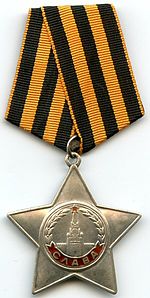 Высшим «солдатским» орденом времен ВОВ называют Орден Славы.
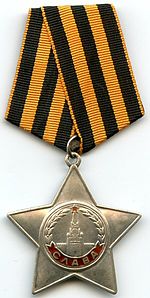 В 2009 году, более чем через 60 лет, нашлась награда амгинца-фронтовика Дмитрия Ивановича Сирдитова (1920-2008гг). Награда фронтовика Орден Славы была обнаружена школьниками из поискового отряда под стенами города Бреста. Честь и хвала юным поисковикам!
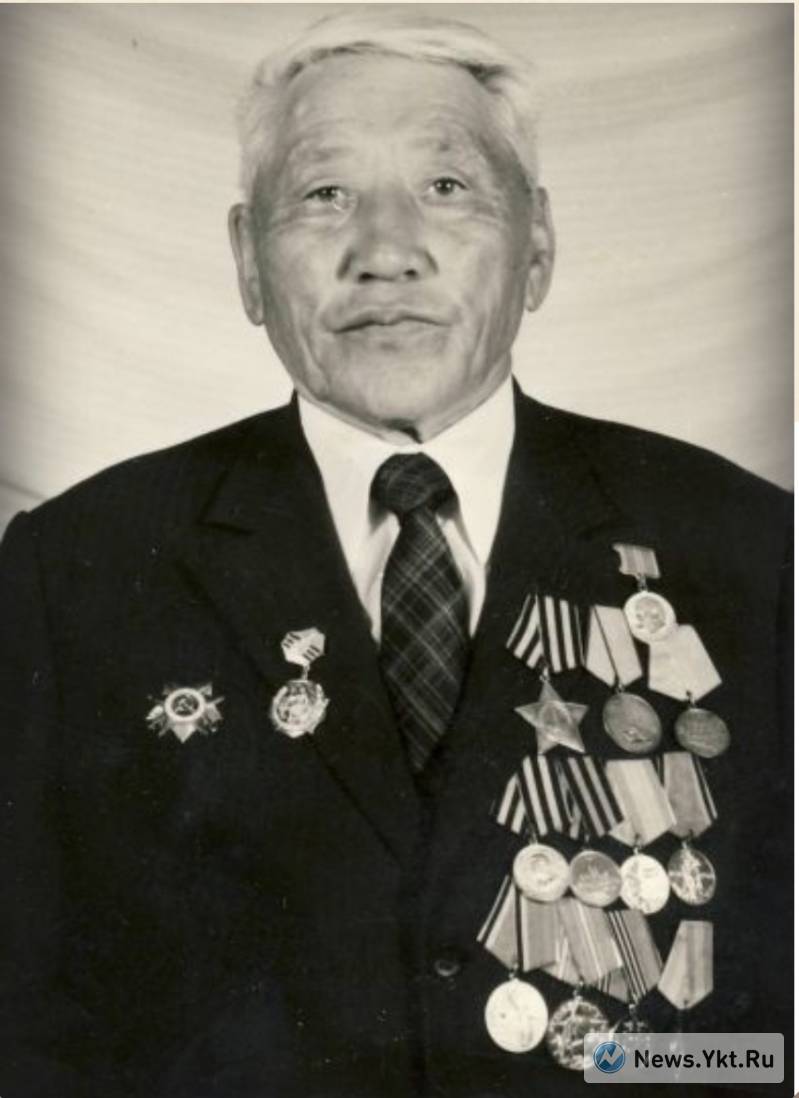 МАРШАЛ
ПОБЕДЫ
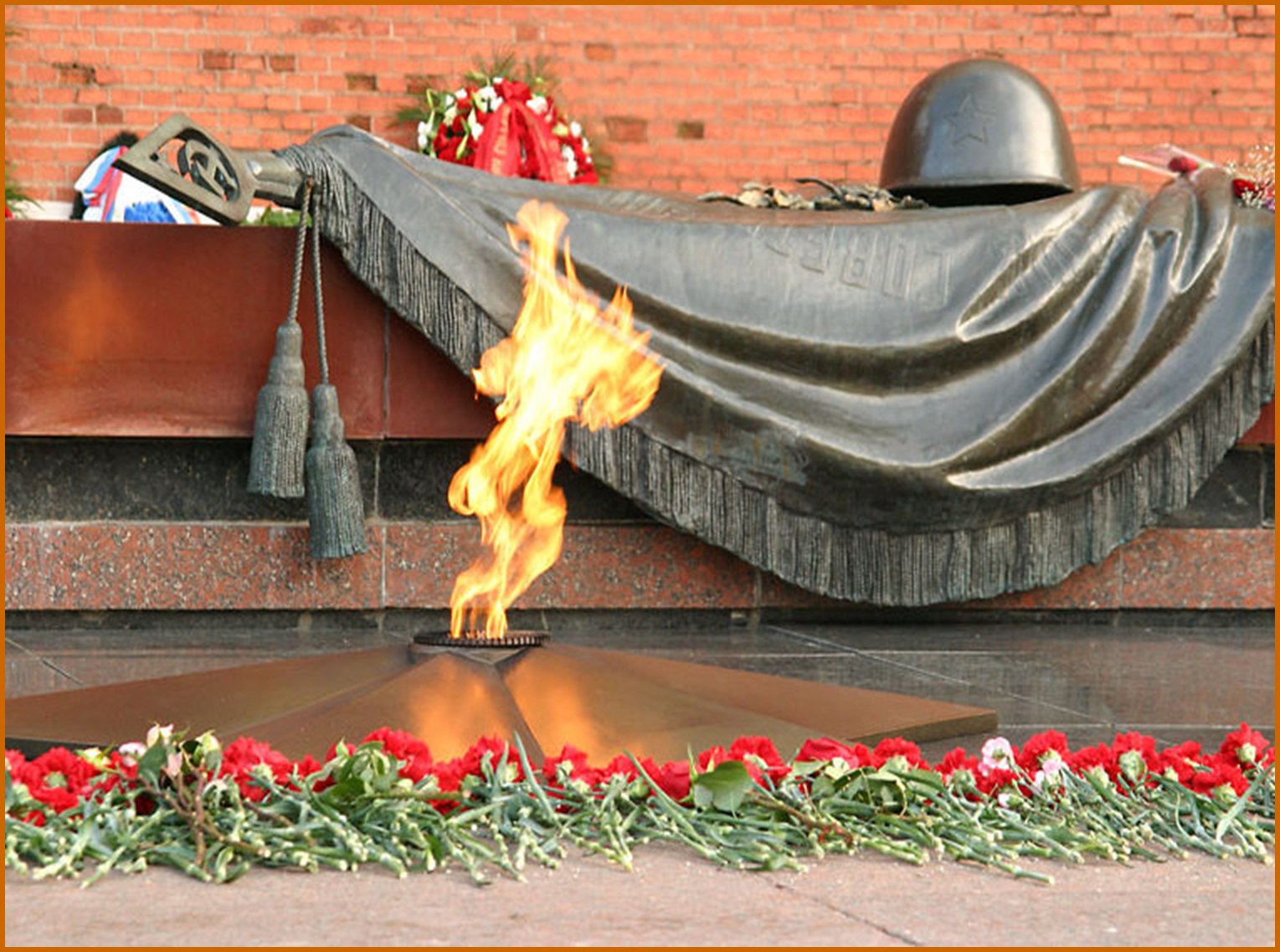 МЕТКИЙ 
СТРЕЛОК
«СОВЕТСКАЯ ЯКУТИЯ»
АМГА в годы ВОВ
ФОНД ПОМОЩИ
ВЕЛИКАЯ 
ОТЕЧЕСТВЕННАЯ
Найдите значение выражения:

                 1,3 – 4,5 : 5 + 1768,6.
Найдите значение выражения:
         1,25 – 4,5 : 5 + 3,94
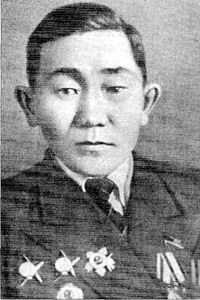 Федор Матвеевич Охлопков – сержант, снайпер 234-го стрелкового полка, Герой Советского Союза, уничтожил из снайперской винтовки 429 гитлеровских солдат и офицеров.
Из Амгинского улуса в ряды Красной Армии были призваны 1769 человек.
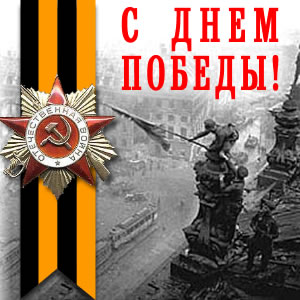 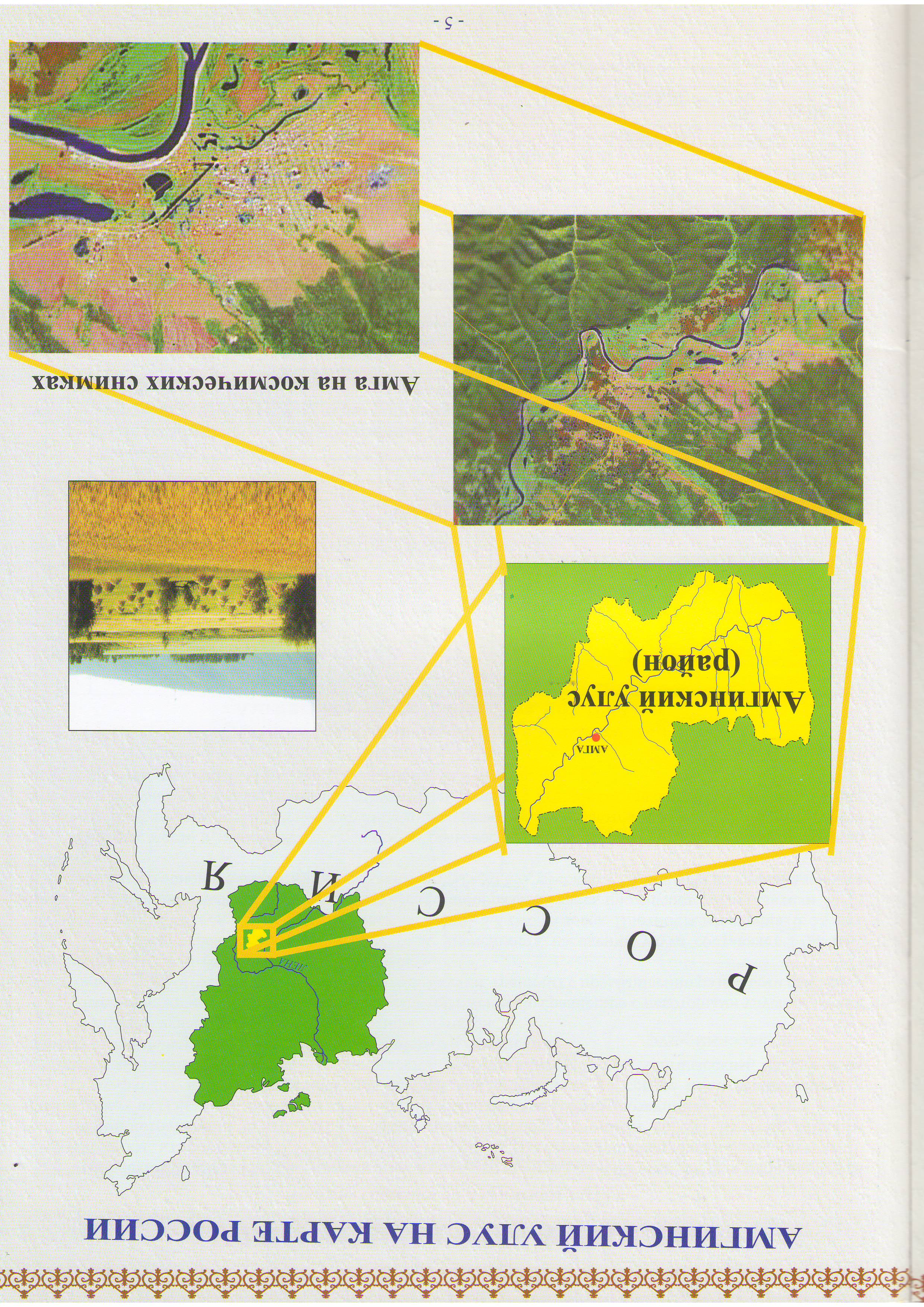 Расположите  числа в порядке возрастания :
0,5       У
2          К
3,1       В
0,12      Ж
3,09     О
Решите уравнение. х : 5 = 283,6
1418 дней и ночей продолжалась кровопролитная война.
30 апреля 1945г. было водружено Знамя Победы над рейхстагом в Берлине.
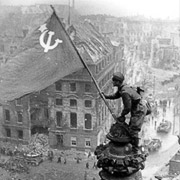 Вместо звёздочек расставьте знаки « + » и « - », чтобы ответом было число 1766: 
                      2766 * (947,2 * 52,8)
ГЕОРГИЙ  КОНСТАНТИНОВИЧ  ЖУКОВ – Маршал Победы
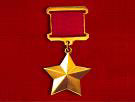 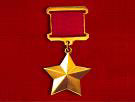 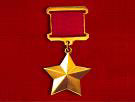 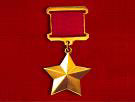 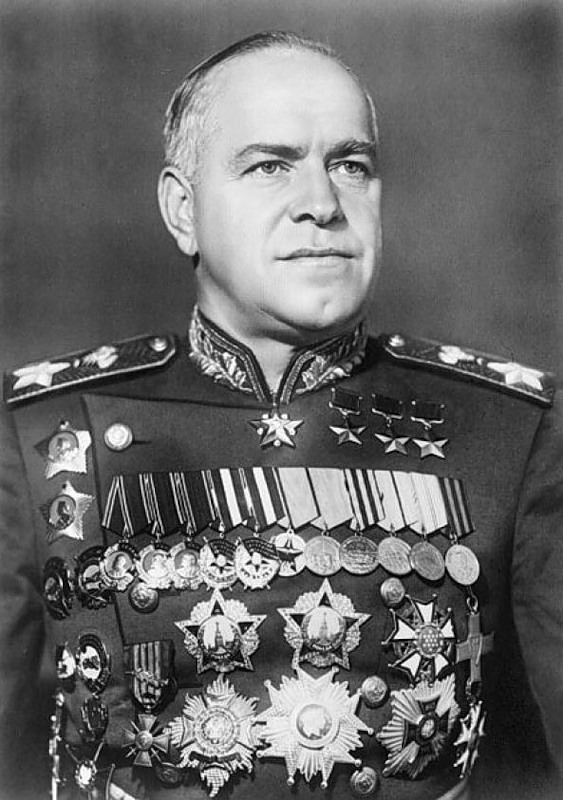 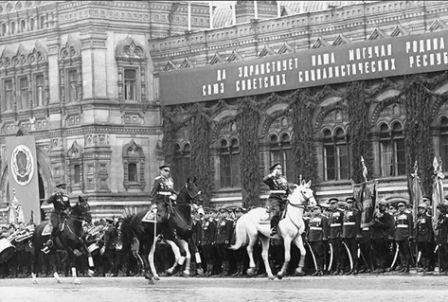 ДОМАШНЕЕ ЗАДАНИЕ
Придумать и красиво оформить на альбомном листе задачу, которая была бы решена с помощью сложения, умножения, деления и вычитания десятичных дробей, записать на листок условие задачи и нарисовать рисунок по этому условию, а в тетрадь записать её решение. Постарайтесь, чтобы ваша задача понравилась учащимся класса, чтобы данные в условии соответствовали реальности.
ПОМНИМ!
БЛАГОДАРИМ!
ГОРДИМСЯ!